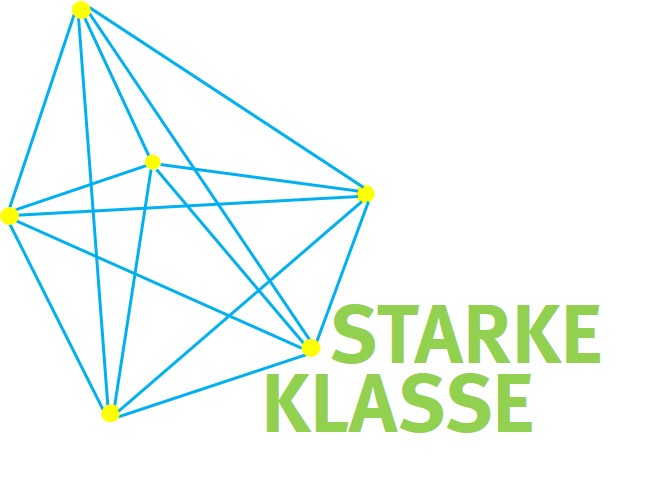 Ideensammlung für Paare: Schaffung einer positiven Atmosphäre und guten Gemeinschaft
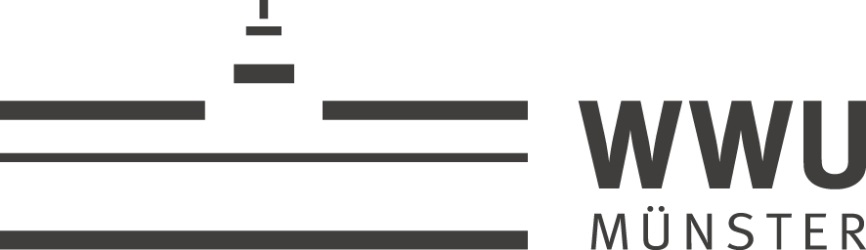 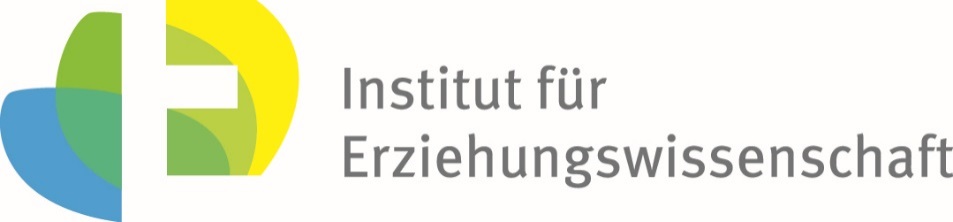 1) Afrikanisches Rückentrommeln
Ein Kind sitzt auf seinem Platz, schließt die Augen und legt seinen Kopf in die verschränkten Arme auf den Tisch. Sein Partner/Seine Partnerin stellt sich hinter ihn/sie und trommelt sanft mit beiden Händen auf seinen/ihren Rücken. Der/Die Betrommelte öffnet entspannt seinen Mund und lässt einen tiefen Ton ertönen, der durch das Trommeln auf seinem/ihrem Rücken ganz besonders klingt. Zum Schluss legt der Trommler/die Trommlerin seine Hände für eine halbe Minute ruhig auf den Rücken seines Partners/seiner Partnerin und beide horchen eine kurze Weile in sich hinein. Dann tauschen beide Kinder die Rollen.
Keins
Quelle: Bartl, A. (2003). Kleine Stille zwischendurch. Entspannungsspiele für die Grundschule. Berlin: Cornelsen.
2) Bild abwechselnd malen
Blätter
Buntstifte
Vor jedem Paar liegt ein Blatt und ein Stift. Ohne Absprache (die gesamte Übung über darf nicht gesprochen werden!) nimmt eines der Kinder das Blatt und den Stift und beginnt zu malen. Wenn er/sie wechseln möchte gibt er/sie den Stift an das andere Kind ab, dieses malt dann weiter. 
Wichtig: Es darf nichts abgesprochen werden. Wie oft eine Gruppe tauscht, ob sie ein gemeinsames Bild oder zwei verschiedene malt usw. wird nicht geklärt.
Wenn eines der Kinder den Stift auf das Blatt legt, ist das Bild beendet.
Varianten:
Die Lehrkraft gibt ein Thema vor, z.B. Zirkus
Quelle: Spielesammlung „Hilfe bevor es brennt e.V.“, Dortmund
3) Bleistiftbalance
Jedes Paar bekommt einen Bleistift, stellt sich gegenüber auf und spannt den Bleistift zwischen die jeweils rechten Zeigefinger. Der Stift darf nicht festgehalten werden, sondern sollte nur durch den gleichmäßigen Druck halten. Nun bewegen sich die Paare durch den Raum. Die Führung sollte zu Beginn nach Absprache wechseln, später nach Gespür. Je besser es klappt, desto mehr Varianten können die Kinder ausprobieren, z.B. Drehungen.
Pro Paar ein unangespitzter Bleistift
Reflexion:
Wie lief die Kooperation? 
Fiel es mir leichter zu führen oder geführt zu werden? 
Wie habe ich den Druck wahrgenommen? 
Wie habe ich die anderen Paare wahrgenommen?
Quelle: Spielesammlung „Hilfe bevor es brennt e.V.“, Dortmund
4) Blind nach Diktat malen
Papier
Stift 
ggf. Augenbinde
Ein Kind diktiert seinem blinden Partner/seiner blinden Partnerin, was, wo und wie gemalt werden soll („Jetzt oben links einen Strich etwa 10 cm... Stopp! Nach rechts unten ziehen...“). 
Der zu malende Begriff darf nicht genannt werden. Nachfragen des Blinden/der Blinden sind nicht erlaubt, er/sie kann nur eine Wiederholung der Anweisung verlangen. Zum Schluss soll er/sie raten, was er/sie gemalt hat.
Varianten:
Der Sehende/Die Sehende sitzt hinter dem Blinden/der Blinden und führt dessen Hand.
Quelle: Spielesammlung „Hilfe bevor es brennt e.V.“, Dortmund
5) Lügenwappen
Jedes Paar erhält zwei Blatt Papier und zwei Stifte. Jedes Kind soll sein persönliches Wappen mit vier Feldern zeichnen. In drei dieser Felder malt jeder/jede Eigenschaften oder Interessen, die ihn/sie besonders charakterisieren. In das vierte Feld wird eine gelogene Eigenschaft gezeichnet. Die Paare stellen sich gegenseitig ihre Wappen vor. Dabei versuchen sie, die gelogene Eigenschaft herauszufinden.
Buntstifte
Papier
Varianten:
Anschließend treffen sich alle in der Großgruppe und die Kinder versuchen nun möglichst glaubhaft das Wappen des anderen Kindes vorzustellen. Die gesamte Gruppe versucht dann, die gelogene Eigenschaft herauszufinden. Der Besitzer/Die Besitzerin des Wappens erläutert anschließend die drei wahren Eigenschaften und auch das gelogene Bild.
Quelle: Gilsdorf, R. & Kistner, G. (2004). Kooperative Abenteuerspiele 1. Praxishilfe für Schule, Jugendarbeit und Erwachsenenbildung. Seelze-Velber: Kallmeyersche Verlagsbuchhandlung GmbH.
6) Partnerhände
Die Paare stellen sich einander gegenüber, legen ihre Handinnenflächen zusammen und schließen die Augen. So bleiben sie eine Weile stehen und spüren die Wärme ihrer Hände. Auf Zeichen der Lehrkraft hin, die jetzt zum Beispiel mit einem Glöckchen läutet, dreht sich jedes Kind einmal um seine Achse und versucht, immer noch mit geschlossenen Augen, die Hände des Partners/der Partnerin wiederzufinden.
Quelle: Bartl, A. (2003). Kleine Stille zwischendurch. Entspannungsspiele für die Grundschule. Berlin: Cornelsen.
7) Pünktchen
Stift
Ein Kind schließt die Augen und das andere Kind malt ihm mit Füller ein winziges Pünktchen auf den Arm, auf den Handrücken oder auf einen Finger. Dann soll der/die Bepunktete – immer noch mit geschlossenen Augen – mit dem Zeigefinger diesen Punkt berühren. Dies ist wesentlich schwieriger als es klingt.
Varianten:
Es dürfen auch nette Smileys auf den Arm gemalt werden.
Quelle: Bartl, A. (2003). Kleine Stille zwischendurch. Entspannungsspiele für die Grundschule. Berlin: Cornelsen.
8) Spaziergang mit Anhang
Ein Kind steht vorne und das andere Kind dicht hinter ihm. Sobald die Lehrkraft in die Hände klatscht, marschieren die Kinder los, wobei der „Anhang“ genau das gleiche tut wie das vordere Kind. Streckt er/sie vielleicht seinen/ihren Arm nach rechts oder legt den Kopf zur Seite, macht der Hintermann die gleiche Bewegung. Auf diese Weise marschieren die Paare unterschiedlich schnell durch den Raum oder über den Schulhof. Klatscht die Lehrkraft wieder in die Hände, machen alle Kinder kehrt und der Anhang wird zum Anführer/zur Anführerin.
Quelle: Bartl, A. (2003). Kleine Stille zwischendurch. Entspannungsspiele für die Grundschule. Berlin: Cornelsen.
9) Stiftikus
10 Blei- oder Buntstifte je Dyade
ggf. Decken zum Drauflegen
Ein Kind liegt am Boden und sein Partner/seine Partnerin legt ihm/ihr jetzt überall Stifte auf den Körper. Einen vielleicht auf die Stirn, einen auf den Oberarm, einen auf die linke Hand usw. Etwa zehn Blei- und Buntstifte sollten auf dem Kind platziert werden, ohne dass vorzeitig einer von seinem Platz rollt. Dazu muss der Stiftikus natürlich absolut still liegen. Sind alle zehn Stifte verbaut, zählt der Partner/die Partnerin laut bis drei. Jetzt darf der Stiftikus aufspringen, sich gründlich schütteln und dann mithelfen, alle zehn Stifte wieder einzusammeln, denn jetzt ist der Partner/die Partnerin an der Reihe, die Rolle des Stillhalters/der Stillhalterin zu übernehmen.
Quelle: Bartl, A. (2003). Kleine Stille zwischendurch. Entspannungsspiele für die Grundschule. Berlin: Cornelsen.
10) Streicheleinheiten
Schachtel mit Gegenständen
Die Kinder bekommen die Aufgabe verschiedene Gegenstände mit in die Schule zu bringen (Wattebausch, Feder, Stückchen Pelz, Fleece-Handschuh, Holzkugel, Wollknäuel etc.). Diese sollen sich in einer geheimen Schachtel befinden und man streichelt seinem Partner/seiner Partnerin mit einem Gegenstand über den Arm oder die Hand. Das andere Kind schließt die Augen und soll erkennen, womit er/sie da gerade gestreichelt wurde.
Quelle: Bartl, A. (2003). Kleine Stille zwischendurch. Entspannungsspiele für die Grundschule. Berlin: Cornelsen.
11) Wettermassage
Ein Kind legt sich auf den Bauch, das andere Kind kniet daneben, so dass es mit den Händen gut den Rücken des Partners/der Partnerin erreichen kann. Nun stellen sich alle vor, dass der Rücken vor ihnen eine Landschaft ist, über die die verschiedenen Wetter der vier Jahreszeiten hinwegziehen: So streicht zunächst ein leichter Wind über die Landschaft (mit den flachen Händen), ein leichter Regen mit einzelnen Tropfen (Fingerspitzen) wandelt sich in einen Starkregen, der schwer auf die Landschaft fällt (Handflächen). Nebel (auflegen der Handflächen) wandelt sich in zuerst einfachen Sonnenschein (leichtes Aneinanderreiben der Hände und dann auflegen) und dann in eine Tropensonne (intensives Aneinanderreiben der Hände). Nach ca. drei Minuten wird gewechselt.
ggf. Decken zum Drauflegen
Varianten:
Nieselregen: Die Fingerspitzen spielen auf dem Körper des Liegenden  wie auf einem Klavier
Dicke Regentropfen: Zeigen- und Mittelfinger „platschen“ zusammen auf den Körper des Liegenden
Landregen: Die Geschwindigkeiten der Platschbewegung wird erhöht
Platzregen: Mit der ganzen Hand wird auf den Körper geklopft
Wind: Vom Kopf in Richtung Füße den Regen vom Körper streifen
Sturm: Der Körper wird auf der Decke hin und her geschaukelt
Quelle: Hanke, O. (2005). Erziehen: Handlungsrezepte für den Schullalltag in der Sekundarstufe. Die Kraft der Klasse fördern. Berlin: Cornelsen.
Gilsdorf, R. & Kistner, G. (2004). Kooperative Abenteuerspiele 1. Praxishilfe für Schule, Jugendarbeit und Erwachsenenbildung. Seelze-Velber: Kallmeyersche Verlagsbuchhandlung GmbH.
12) Dem anderen eine Freude machen
Die Kinder überlegen sich im Verlaufe der Woche, wie sie ihrem Dyadenpartner am Ende der Woche eine Freude machen können. Vielleicht erhalten sie in den Steckbriefen Ideen, was das andere Kind gerne mag. Dabei kann es sich z.B. um Fußballkarten des Lieblingsvereins handeln, einen Gutschein gemeinsam etwas zu spielen, eine Einladung zu sich nach Hause oder das Angebot, dem andere eine unliebsame Aufgabe abzunehmen (z.B. Fegedienst).
Varianten:
Zuvor kann gemeinsam überlegt und gesammelt werden, welche Möglichkeiten es gibt, jemandem eine Freude zu  machen, außer ein materielles Geschenk mitzubringen.
Die Präsentation der Ideen, wie der Partner bzw. die Partnerin überrascht wurde, kann öffentlich erfolgen oder aber auch unter den beiden Kindern für sich.